Zpracování archiválií a archivní pomůcky
Zpracování archiválií
vymezení archivního fondu
třídění 
členění archivního materiálu podle původu a druhu archiválií
vnitřní skartace
pořádání
systematické řazení archivního fondu či sbírky podle určitého předem stanoveného schématu
inventarizace
katalogizace
Zpracování archiválií
Období před základními pravidly
- neexistovala metodika
- vznikají soupisy a jiné pomůcky  různé úrovně
Základní pravidla pro zpracování archiválií vydána v roce 1958
- používána až do roku 2012
Zpracování archiválií
První snahy o sjednocení archivní terminologie
- Slovníček archivní terminologie z roku 1954
- Slovníček archivní terminologie II. Názvosloví pro zemědělsko-lesnické archivy z roku 1955
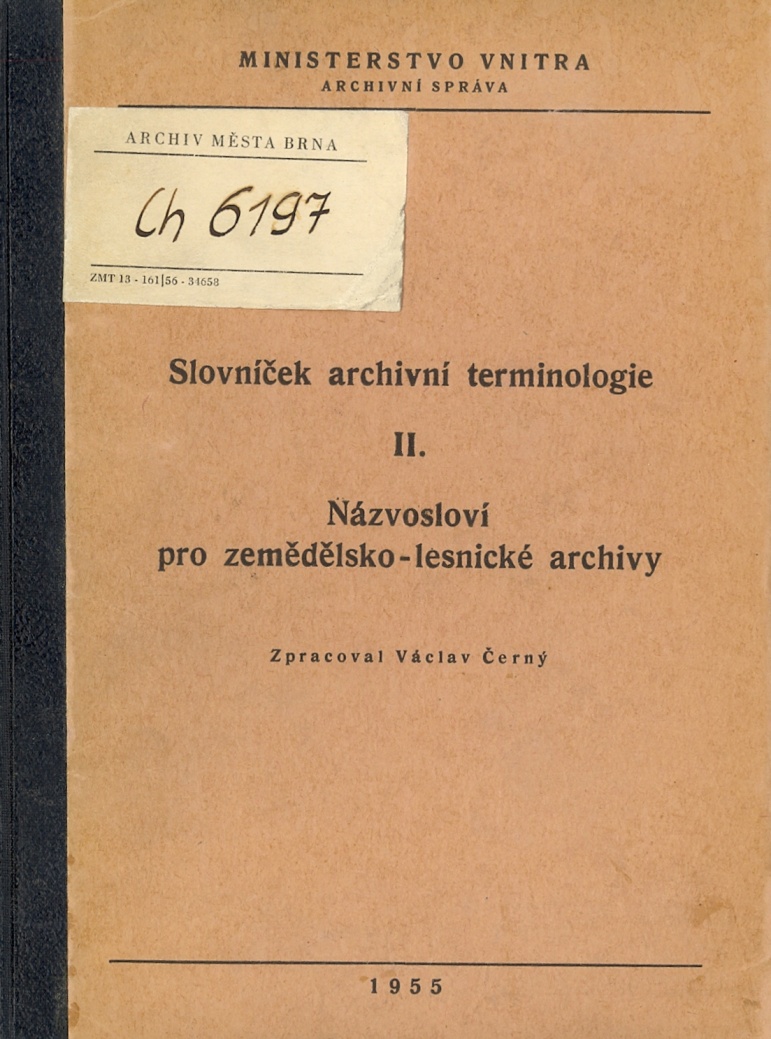 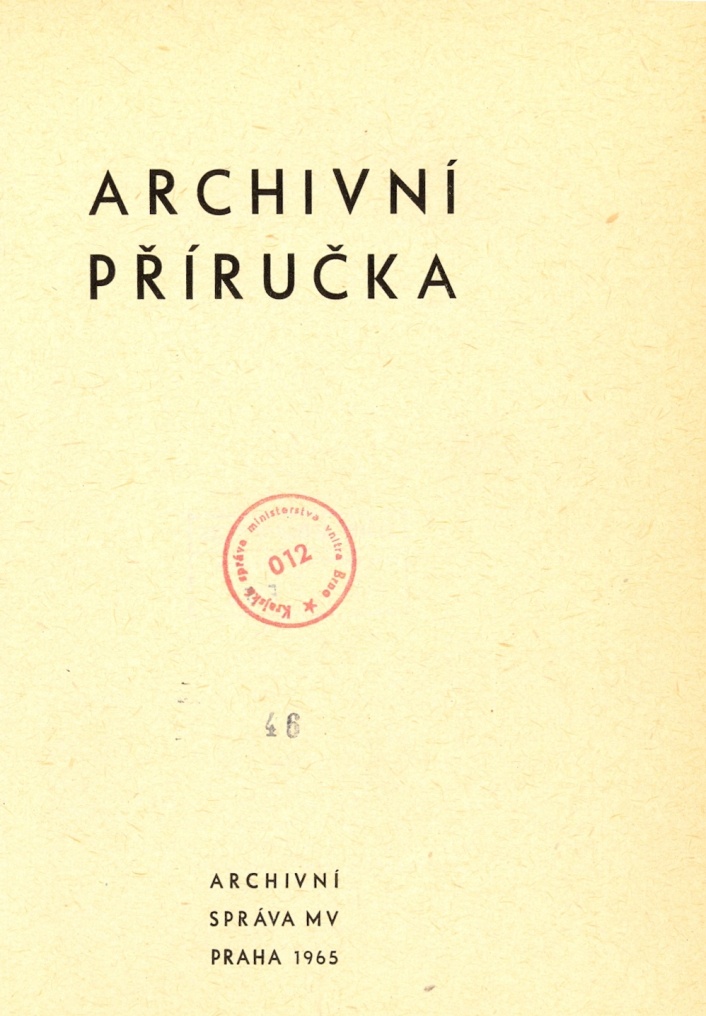 Zpracování archiválií
Archivní příručka 
- vydána v roce 1965
-  v oblasti zpracování archiválií navazuje na Základní pravidla z roku 1958
Zpracování archiválií
Nová základní pravidla pro zpracování archiválií
- první vydání z roku 2013
- druhé opravené a rozšířené vydání z roku 2015
- vývoj programu ELZA –elektronické zpracování archiválií
Metodiky pro zpracování archiválií
Metodický návod na zpracování osobních fondů
Metodický návod na zpracování fondů škol
Metodiky pro zpracování archiválií
Metodický návod na zpracování fondů Archiv obce
Metodický návod na pro ukládání a zasílání  inventárních pomůcek v digitální podobě
Zpracování archiválií
1995
lokální elektronické systémy na komerční bázi
Bach Systems 
zpracování listin, map a plánů, fotografií a negativů, bibliografií, evidence přírůstků knihoven, elektronické inventáře
1999
Janus 2000
inventarizační program určený pro zpracování všech typů archiválií
2017 
ELZA
Elektronické zpracování archiválií
Informační systémy
Badatelna
2016 Digitální archiv Zemského archivu v Opavě
2009 Archivní Vademecum
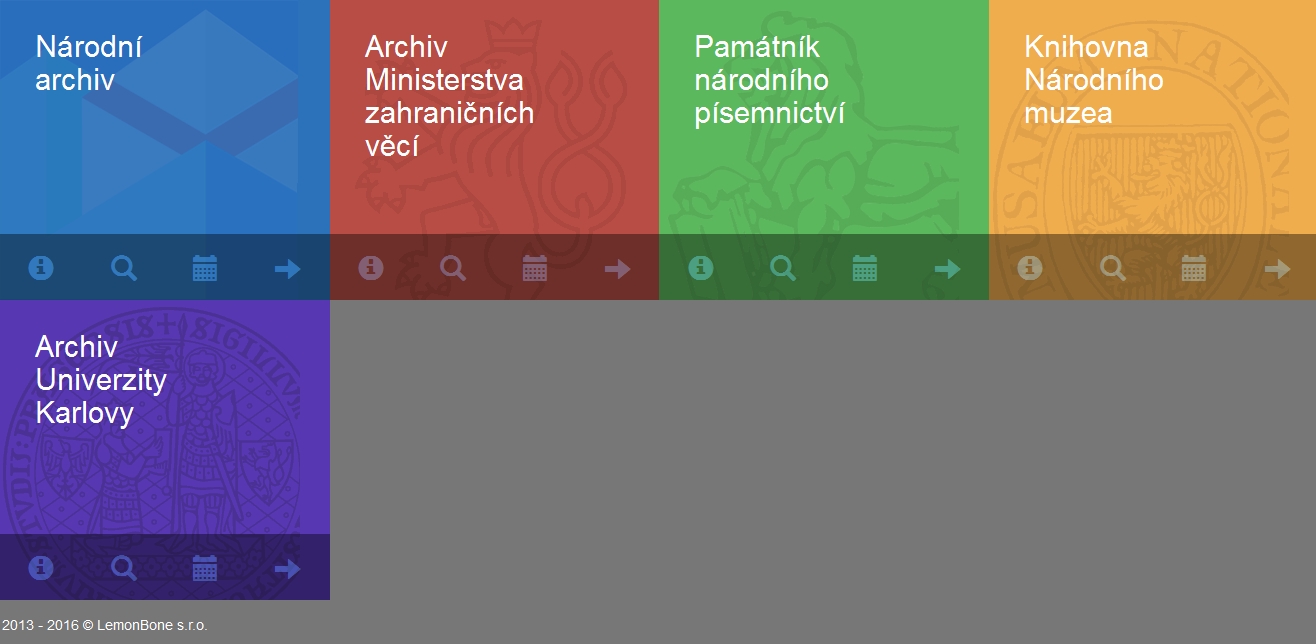 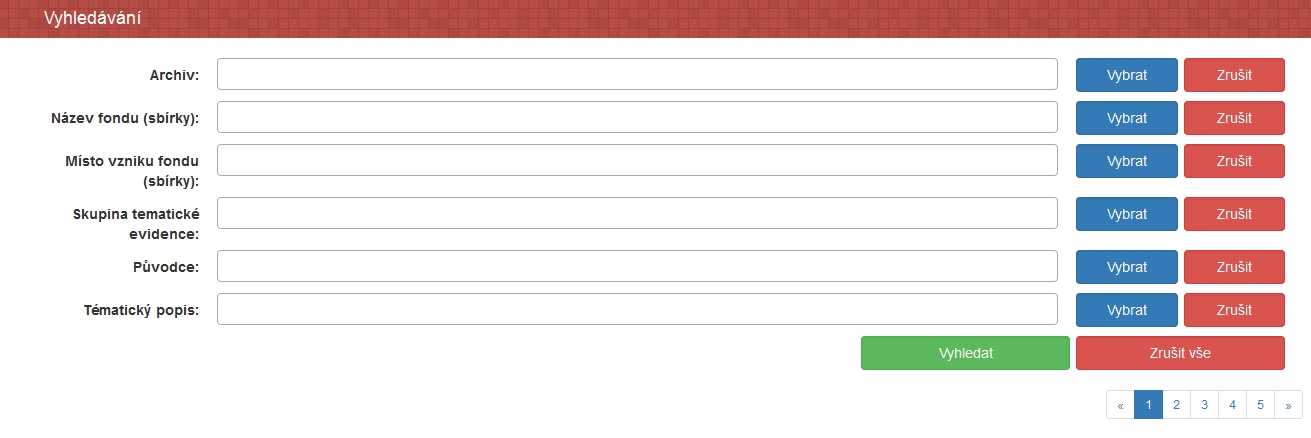 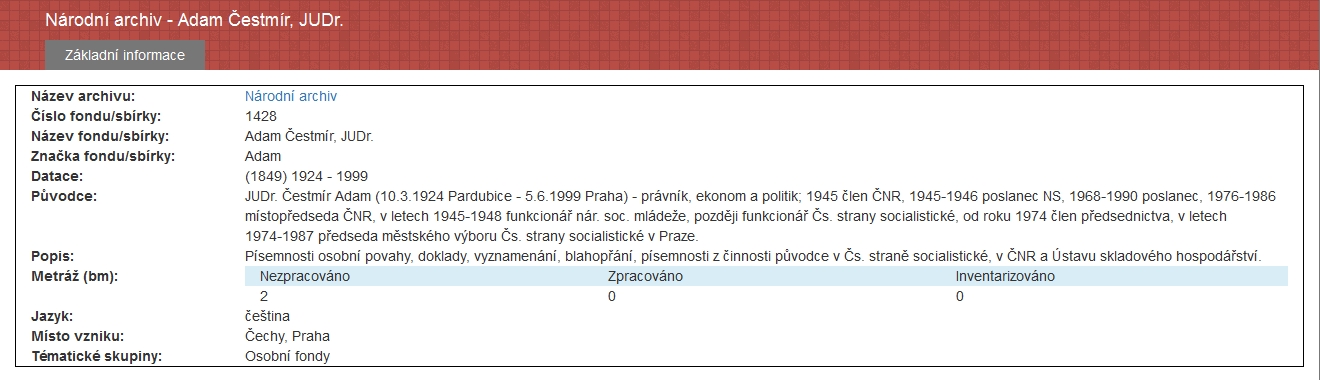 www.badatelna.eu
Stará verze - nefunguje
http://vademecum.archives.cz/vademecum/
http://digi.archives.cz/da/
Archivní pomůcky
základní
archiválie zpracované neinventarizované
manipulační seznam prvního a druhého typu
archiválie inventarizované
dílčí inventář
inventář		
katalog
speciální
archiválie inventarizované
rejstřík
tematický katalog
soupis archiválií
tematický rejstřík
referenční pomůcky
Manipulační seznam
základní archivní pomůcka ke zpracovaným archiváliím
má prozatímní charakter
slouží do doby vytvoření jiného typu archivní pomůcky s větší stálostí (inventář)
manipulační seznam prvního typu
vytvořen k jednomu přírůstku nebo jeho části na základě soupisu předaných dokumentů popisujících přírůstek
manipulační seznam druhého typu
vytvořen k jednomu přírůstku nebo jeho části na základě soupisu předaných dokumentů popisujících přírůstek nebo na základě změn, které nastaly s archiváliemi v archivu, doplňuje stávající manipulační seznam
nově vzniklý seznam nahradí předchozí seznam
určení typu závisí na posouzení povahy očekávaných přírůstků
tvořen v souvislosti s nahlédací a badatelskou agendou
manipulační seznamy se zasílají do druhotné evidence NAD
obsahuje
titulní list - typ manipulačního seznamu
úvod
jednotky popisu
tiráž
Manipulační seznam 1. typu
Manipulační seznam 2. typu
Inventář
základní archivní pomůcka k archivnímu souboru
dílčí inventář
tvoří se k uzavřené části archivního souboru (např. u neuzavřených archivních souborů)
archiválie popisovány v rámci inventárního seznamu sestaveného podle pořádacího schématu
členění podle evidenčních jednotek
karton, dataset (datový balíček), kartotéční zásuvka, krabice, fascikl, obálka
obsahuje
titulní list
obsah
úvod – seznam použitých pramenů a literatury
inventární seznam
rejstříky
přílohy (registraturní plány, schéma struktury fondu, konkordanční tabulky, seznam zkratek, převody starších místních názvů na současné tvary)
tiráž
titulní list
název archivu, název archivní pomůcky, časové rozmezí, druh archivní pomůcky, číslo NAD, evidenční číslo pomůcky, jméno zpracovatele, místo a rok vyhotovení pomůcky
úvod
vývoj původce archiválií
vývoj a dějiny archivního souboru
archivní charakteristika archivního souboru
stručný rozbor obsahu archivního souboru
záznam o uspořádání archivního souboru
tiráž
na poslední straně archivní pomůcky
název archivního souboru
značka archivního souboru
časové rozmezí archiválií
počet evidenčních jednotek zpřístupněných pomůckou
počet jednotek popisu
rozsah v běžných metrech
datum vytvoření
jméno archivního souboru
jméno zpracovatele
počet stran
údaje o schválení pomůcky
Inventář
Inventář
Inventář
Katalog
základní archivní pomůcka k speciálním typům archiválií nebo jejich výjimečné části, které vyžadují zvláštní pozornost (prezidiální tisky)
popis pomocí katalogových záznamů podle příslušného pořádacího schématu
obsahuje
titulní list, obsah, úvod se seznamem použitých pramenů a literatury, katalogové záznamy, rejstřík, tiráž
přílohy (registraturní plány, schéma struktury fondu, konkordanční tabulky, seznam zkratek, převody starších místních názvů na současné tvary)
Jiné archivní pomůcky
podle dřívějších pravidel vytvořené pomůcky
prozatímní inventární seznam
inventář a dílčí inventář
inventář sdružený a skupinový
katalog
Starší typ inventáře
Sdružený inventář
Speciální archivní pomůcky
rejstřík
abecedně uspořádaný jmenný (osobní, geografický nebo názvový) a věcný ukazatel sloužící k podrobné orientaci v obsahu archivního souboru nebo jeho částí
obsahuje titulní list, úvod, obsah, seznam použité literatury, rejstříkové záznamy a tiráž
tematický katalog
soupis jednotlivých archiválií tvořený katalogizačními záznamy k vymezenému tématu z jednoho nebo více archivních souborů s přesnými údaji o jejich uložení
náležitosti jsou totožné s náležitostmi katalogu
soupis archiválií
soupis jednotlivých archiválií tvořený obsahovými záznamy k vymezenému tématu z jednoho nebo více archivních souborů s přesnými údaji o jejich uložení
tematický rejstřík
abecedně uspořádaný jmenný (osobní, geografický nebo názvový) a věcný ukazatel vypracovaný k vymezenému tématu z jednoho nebo více archivních souborů s údaji o jejich uložení
náležitosti jsou totožné s náležitostmi rejstříku
Katalog výběrový
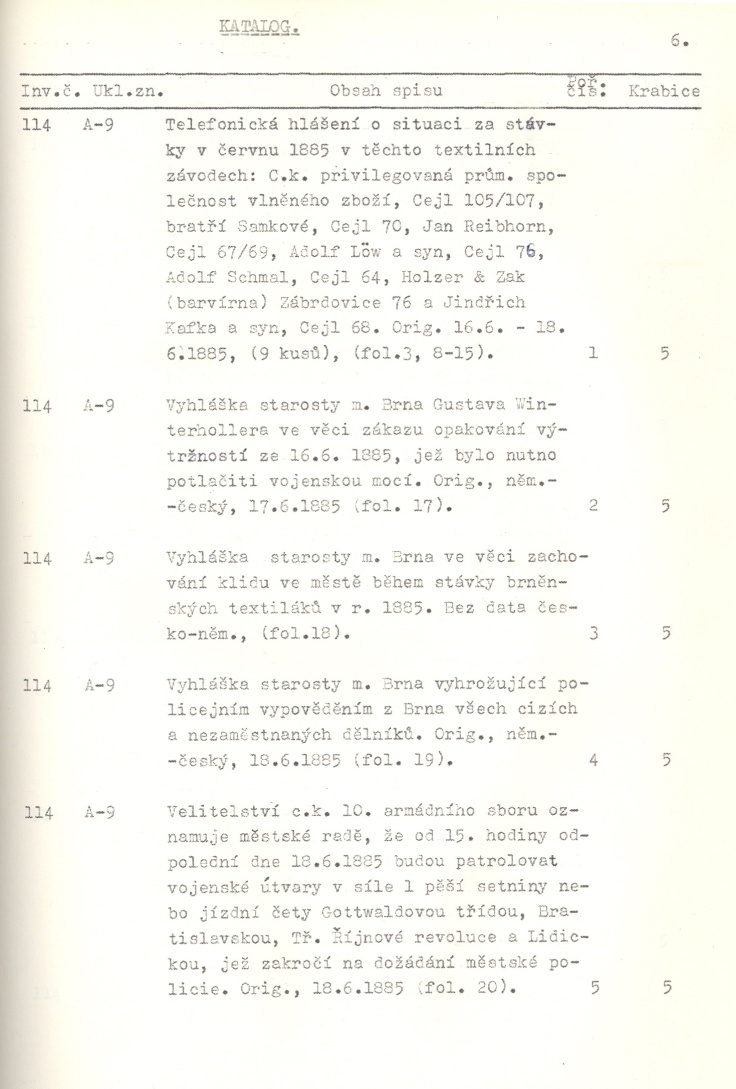 Tematické rejstříky
Referenční pomůcky
pomůcky vzniklé podle dřívějších pravidel
soupis fondů
popis fondu
průvodce po archivu
edice
Průvodce po archivu
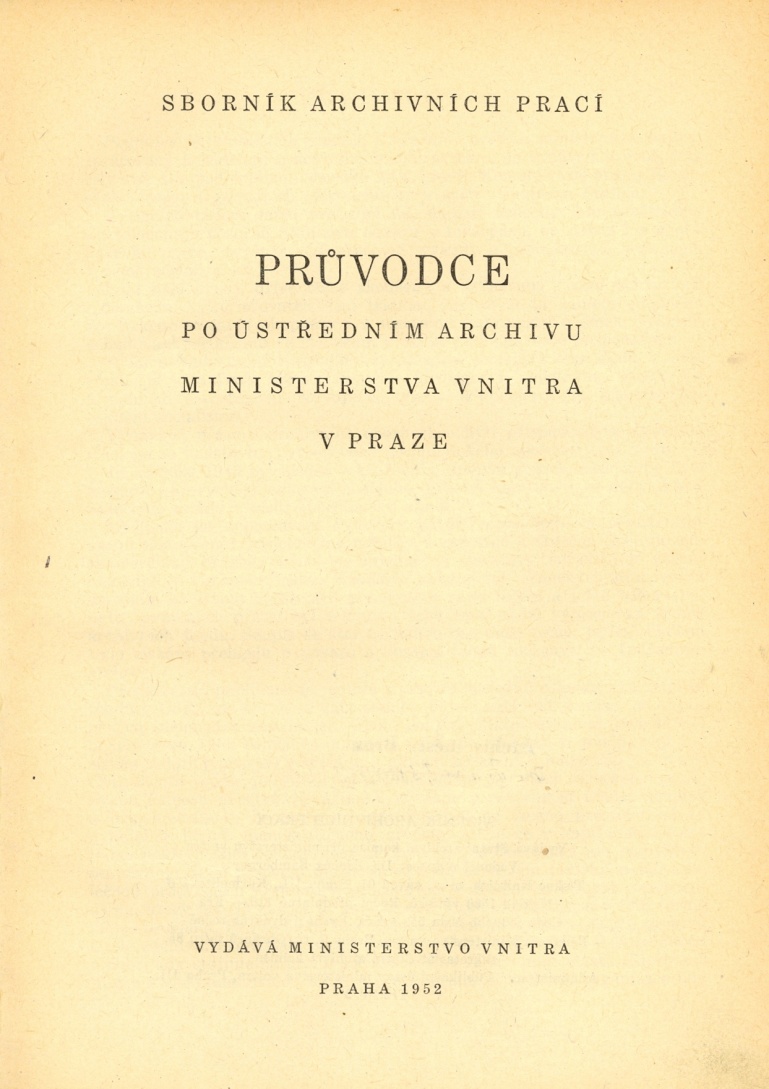 Edice
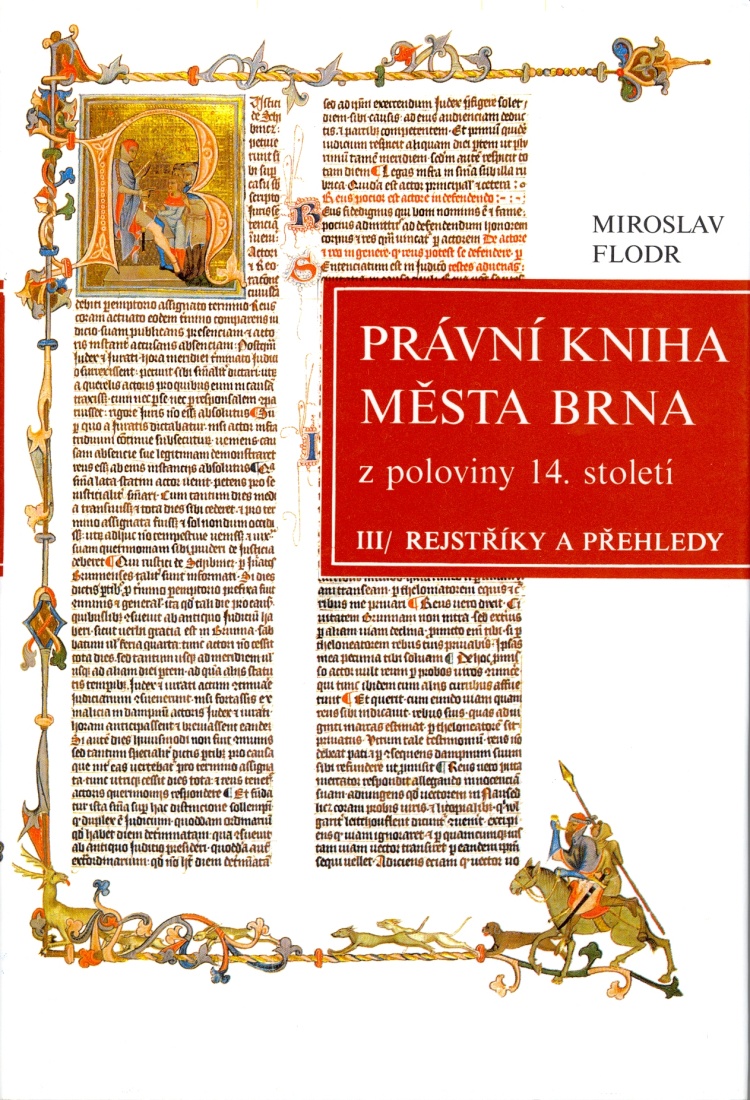 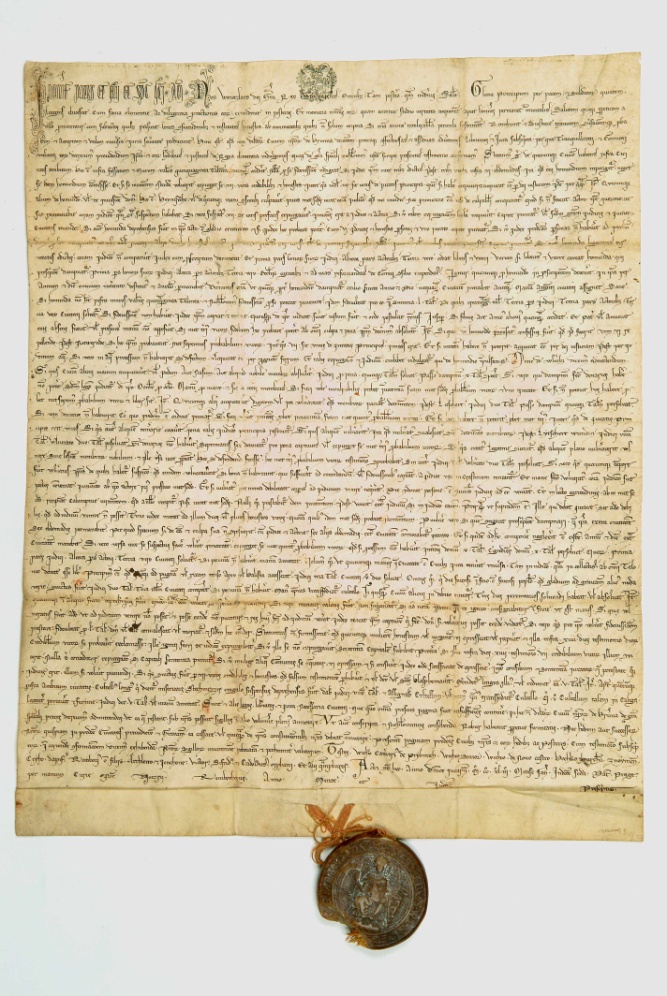 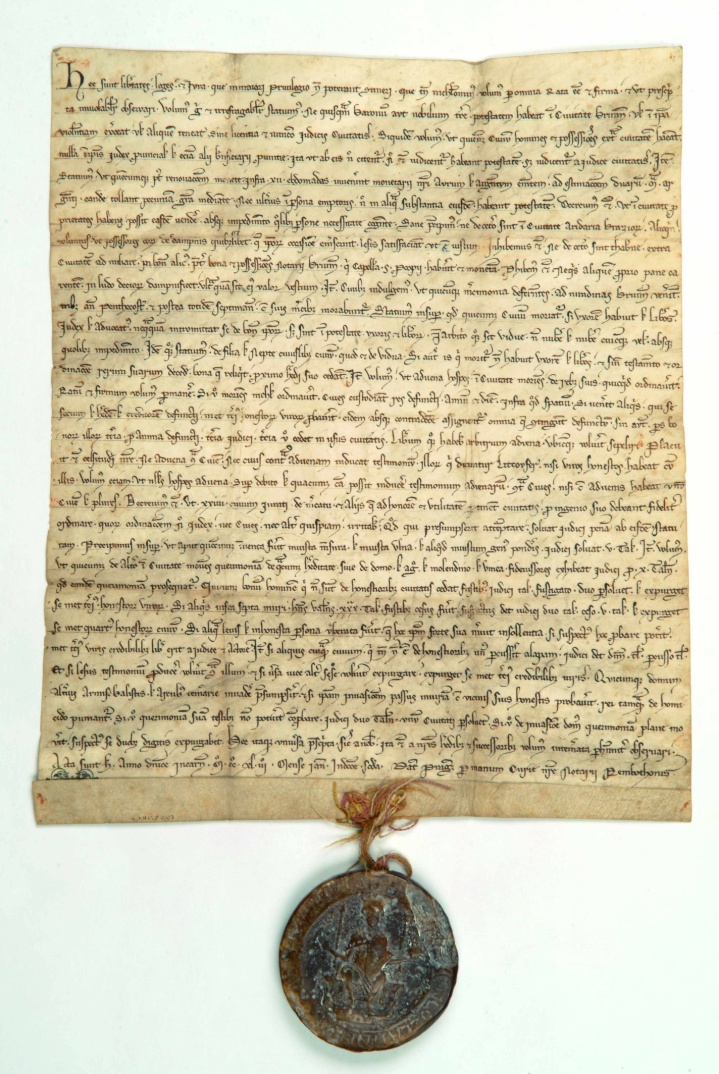 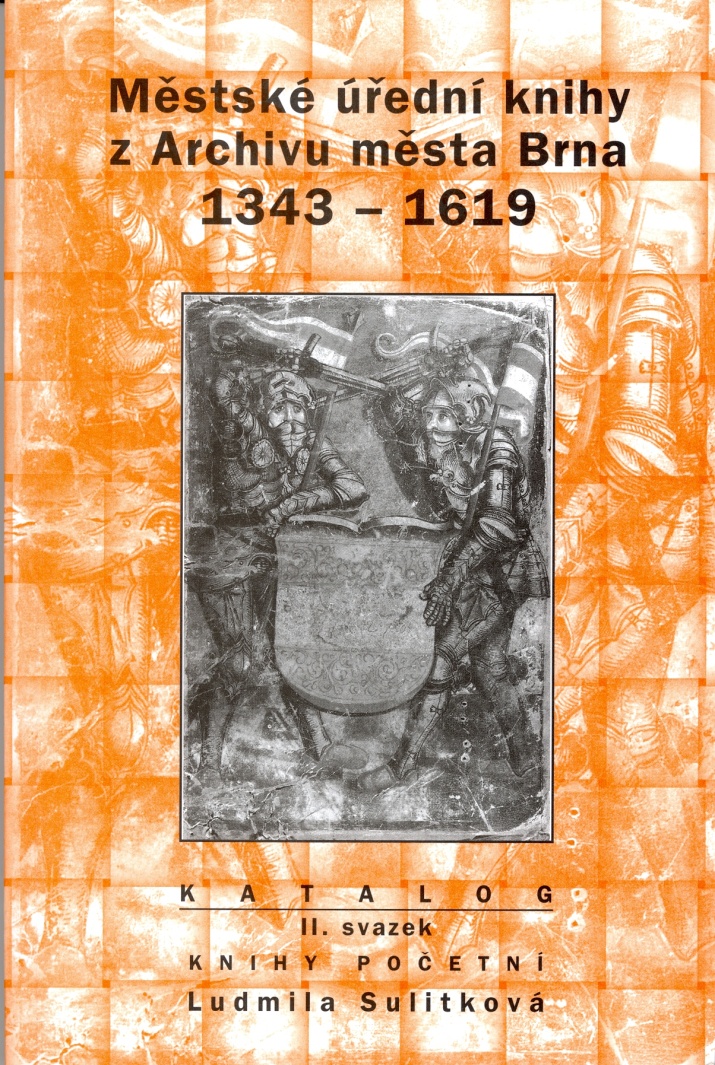 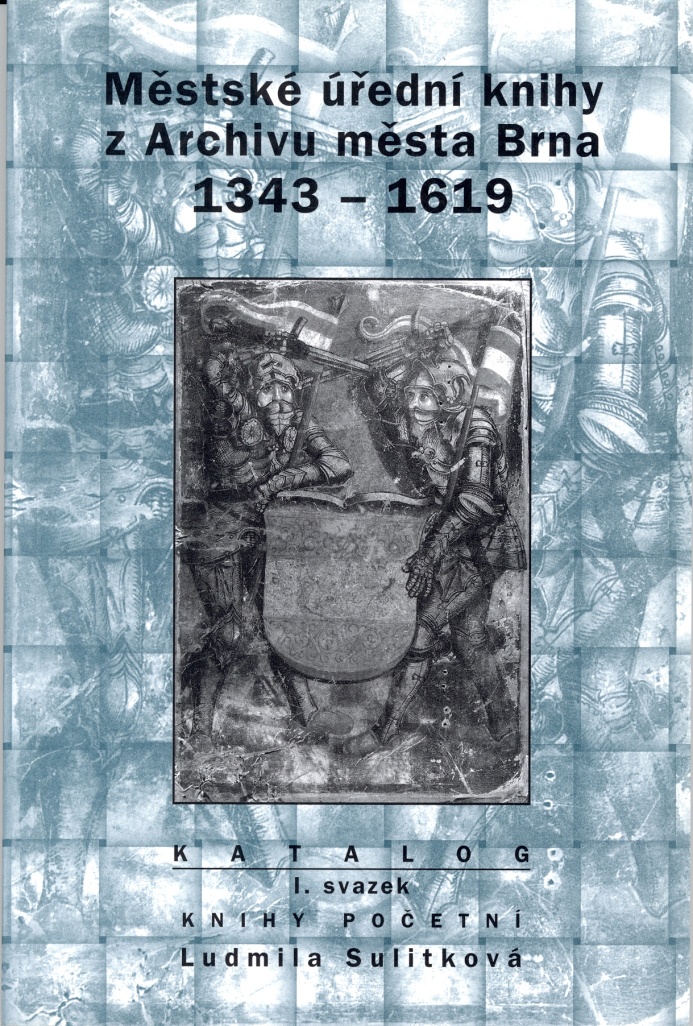 Archivní pomůcky